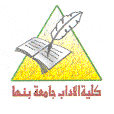 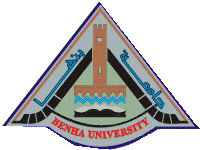 إدارة الكوارث والأزمات الطبيعيه
دكتوراه الجغرافيا الطبيعيه – قسم الجغرافيا ونظم المعلومات الجغرافيه
(2) الأخطار والكوارث الجيومورفولوجية
أ.د/عزه عبدالله
أستاذ الجغرافيه الطبيعيه – كلية الآداب جامعة بنها
Email: Azza.Abdallah@fart.bu.edu.eg
1
الإنهيارات الأرضية :Landslide
هى حركات فجائية يستغرق حدوثها فترة زمنية قصيرة.
تشمل إنزلاق الكتل الصخرية  ، ويقصد به إنهيار مفاجئ لجزء من الحافة الجبلية ، وعادة ما تؤدى هذه الإنهيارات إلى كوارث مروعة إذا  ما سقطت على أماكن مسكونة . 
فى مثل هذه الإنهيارات قد تندفع الكتل المنهارة وتسقط مباشرة على الأرض المنخفضة للحافة الصخرية ، إذا كانت الحافة قائمة أو كان الجزء الذى تعرض لة الإنهيار بارزاً إلى الأمام ومرتكزاً على مواد صخرية هشة.
فى حالة سقوط الكتل الجبلية فإنها تتهشم ، وتندفع أجزاء منها كالقنابل إلى مسافات كبيرة مما يؤدى إلى زيادة الخسائر الناجمة عنها . وفى حالة إنحدارها على جانب الجبل فإنها تندفع إلى أسفل فى قفزات قوية وسريعة بسبب عدم إستواء السطح الذى تنحدر علية . 
 فى حالة سقوطها فى الهواء فأن أجزاؤها قد تندفع فى خطوط مستقيمة بعيداً عن الحافة فتصل إلى مسافات بعيدة أو تصطدم بالحافة المقابلة .
2
الإنهيارات الأرضية :Landslide
يحدث الإنهيار الصخرى بشكل إنزلاق سريع لجزء كبير من الطبقة الصخرية لجانب الجبل ، إذا كانت الطبقة مرتكزة على طبقة اخرى من مواد قابلة للتفكك أو الإمتزاج بالماء ، ومع تسرب المياه تتحول الطبقة إلى مادة طينية لينة فتنزلق عليها الطبقة التى فوقها ، كما حدث فى منطقة الدويقة بهضبة المقطم فى 14 ديسمبر 1993 م .
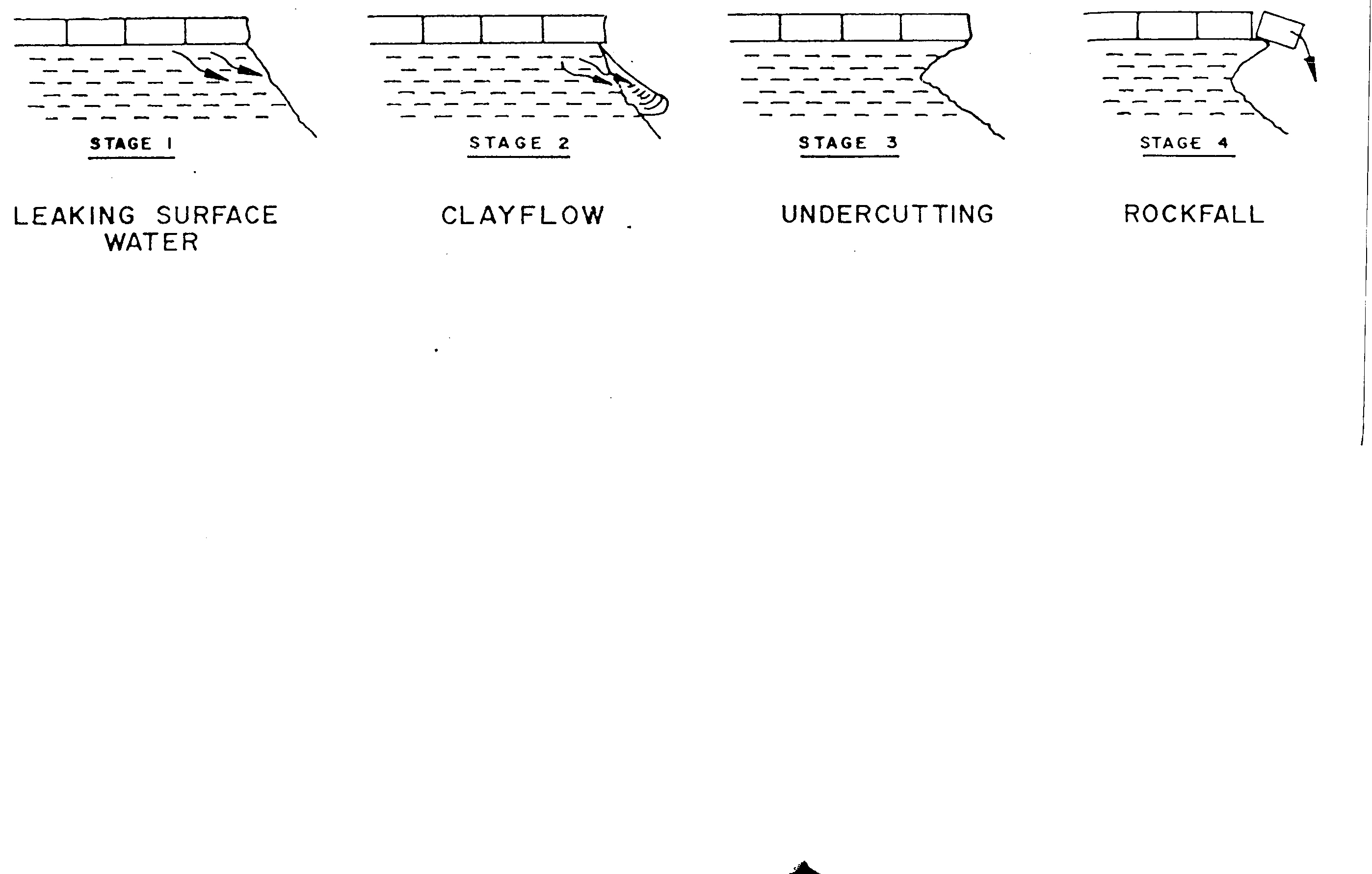 3
أسباب حدوث الانهيارات الأرضية
أسباب طبيعية:
 ترتبط بدرجة إنحدار السفح 
نوع التكوينات الجيولوجية 
تتابع الطبقات 

أسباب بشرية :
عمليات الحفر والتعميق فى أعالى التلال أو عند رؤس الأودية 
مد الطرق وشق الأنفاق وتعميق الخزانات ، وقطع الأشجار 
 ممارسة رياضة التزلج على الجليد وتتسبب فى حدوث الإنهيارات الجليدية
4
أساليب مواجهة الإنهيارات الأرضية
الحلول الهندسية لمواجهة الإنهيارات الأرضية:
حفر وتمهيد إنحدار السفح إلى أن يصل إلى زاوية الإستقرار
 وضع دعامات خرسانية عند أقدام السفوح لتخفيف تأثير الذبذبات الناجمة عن حركة النقل الثقيل على الطرق المتاخمة بشكل كثيف
إستخدام قضبان الشد لتثبيت الصخور بالسفوح المنحدرة .

الطرق الكيميائية التى تستخدم فى التعامل مع المواضع القابلة لإنزلاق التربة :

حشو الفراغات فى التربة و الشقوق الصخرية بمواد مثل الأسمنت و ذلك بهدف زيادة قدرة السفح على تحمل إجهادات القص و التقليل من نفاذية التربة والصخور للمياه 
عمل أعمدة أسمنتية أو جيرية  تثبيت التربة
5
سقوط الصخور :Rock falls 
يقصد به إنزلاق المواد الصخرية المفككة التى تتراكم على سطح الحافة نحو المناطق المنخفضة المجاورة مثل الطرق التى نسلكها فى الوصول إلى قمة المناطق الجبلية أو فى الوديان المجاورة  وذلك فى شكل إنحدار سريع لهذه الكتل الصخرية الضخمة .
أهم العوامل التى تسبب سقوط الصخور:
سقوط الأمطار الغزيرة على شكل سيول مما يترتب علية تشبع هذه المواد بالماء مما يسهل إنزلاقها إلى أسفل حيث تتراكم عند السطح .
قد تحدث كوارث وحوادث مروعة نتيجة لهذا الإنزلاق خاصة إذا إنزلقت الكتل الصخرية على الطرق التى نسلكها للوصول إلى المناطق المرتفعة ، ومن الأمثلة على ذلك ما حدث فى الطريق الموصل إلى قمة الهضبة الوسطى بجبل المقطم .
6
الإنهيارات السريعة
هى حركات سريعة الحدوث وتستغرق فترة زمنية طويلة نسبياً عن حركات الإنزلاق ويرجع حدوثها إلى تشبع المواد الصخرية بكميات كبيرة من المياه .
إنسياب المواد الطينية   Mud Flow
تسبب هذه الكارثة أضرار جسيمة لسكان الاراضى السهلية المجاورة للكتل الجبلية المرتفعة .
 تنشأ هذه الكارثة عن وجود مواد غير متماسكه على أسطح شديدة الانحدار تتميز بخلوها من الغطاءات النباتية .
مع تعرض هذه المناطق للامطار السيلية فجأه يحدث تدفق طينى على سفوح المرتفعات على شكل مجرى طينى ضيق عميق ذو جوانب قليلة الارتفاع حائطى الشكل ، ويتحرك بسرعة كبيرة نحو اقدام المرتفعات . 
تشكل الانسيابات الطينية فى الصحارى خطرأ كبيرا على اوجه النشاط البشرى حيث انها تخرج من الاودية دون انذار كاف  وتنتشر على المناطق المأهولة بالسكان
7
انهيارات المفتتات الصخرية   Debris Flow
تحدث هذه الكارثة عندما تجرف مياه الامطار الناتجة عن العواصف الرعدية كميات هائلة من المواد الصخرية المفككة الى أسفل السفوح الجبلية عن طريق المجارى المائية الموجودة بها . 

وتشبة الإنهيارات الجليدية Glacial flow إنهيارات المفتتات الصخرية التى قد تحدث نتيجة لتعرض الكتل الجليدية لحدوث ذوبان للجليد أسفلها ، أو حدوث تأكل للطبقات الواقعة أسفلها مما يؤدى فى النهاية إلى حدوث إنهيار جليدى .
8
الهبوط الأرضى Subsidence
هو حركة عمودية أو أفقية تنتاب سطح الأرض.
 تنشأ نتيجة لحدوث حالة خلل بالتوازن الإستاتيكى للطبقات الأرضية السطحية ، وقد تحدث هذه الحالة بشكل تدريجى غير محسوس أو بصورة فجائية . 
ينشأ عن هذه الحركة تدمير المنشأت الهندسية و إنهيار السدود و الجسور، وتموج سطح الأرض وتخـريب البنية التحتية مثل أنابيب نقل الغاز والسكك الحديدية والطرق وغيرها .
أسباب طبيعية :
حدوث إذابة تحت سطحية 
إنصهار الجليد الأرضى 
 حدوث تجوية ملحية.
أسباب بشرية :
 إستخراج السوائل تحت الأرضية.
 نتيجة لعمليات التعدين الباطنى .
المناطق التى تتعرض للهبوط الأرضى فى جمهورية مصر العربية 
مدينة مرسى مطروح بسبب حدوث عملية إذابة تحتية كيميائية فى صخور الحجر الجيرى الذى بنيت فوقه مساكن هذه المدينة .
9
أساليب مواجهة أخطار الهبوط الأرضى
تتمثل أهم السبل التى تبذل لمواجهة أخطار الهبوط فيما يلى : 
إعادة حقن البترول والمياه بعد عمليات السحب بهدف إعادة التوازن. 
فى المناطق التى تعتمد فيها الزراعة على المياه الجوفية ، يتم نقل المياه إليها من مناطق بعيدة عن طريق الأنابيب . 
فى مناطق المبانى المعرضة لخطر الهبوط الأرضى ، يتم معالجة التربة من خلال إغراقها بالمياه وتركها تجف بشكل متتابع فترة طويلة قبل البناء عليها .
10
الأخطار الجيومورفولوجية فى المناطق الساحلية
تتمثل أهم المشكلات البيئية الساحلية فى عمليات النحت الساحلى وما يرتبط بها من تراجع خط الشاطئ وتقدم البحر بإتجاه اليابس ، وتدمير المنشأت الهندسية من طرق ومبانى وغيرها وإزالة البلاجات ، إطماء الموانئ والخلجان ، و المشكلات الناتجة عن عمليات النحت الساحلى .
هذا وتتعرض كثير من قطاعات السواحل فى مصر للتأكل والتراجع وإزالة البلاجات خاصة الساحل الدلتاوى الذى تفاقمت مشكلته بعد بناء السد العالى ومنع وصول الطمى للساحل مما أخل بالتوازن الديناميكى بشكل واضح  ومن أهم القطاعات التى تتعرض للخطر منطقة مصب فرع رشيد ، منطقة بلطيم شرق فتحة البرلس ، منطقة رأس البر ، النطاق الساحلى الممتد فيما بين مدينتى دمياط وبورسعيد .
11
أساليب مواجهة تراجع الشواطىء
* إنشاء وسائل دفاع قوية ضد عمليات النحت البحرية وإنهيارات السفوح بالسواحل الجرفية، أهمها : 
 الحوائط البحرية : و هى نوعين الأول عبارة عن حوائط مبنية من الخرسانة أو من ألواح غطائية من الصلب ، وتبنى فى وضع رأسى أو مائل على مسافة معينة من الجرف ، و ذلك بهدف حمايته من التراجع ، والنوع الثانى عباره عن حوائط ركامية من كومات حجرية أو كتل خرسانية . 
وفى مصر تم إنشاء حائط خرسانى على الساحل الشمالى الشرقى غرب مدينة بورسعيد إلى الشرق من  فتحة أشتوم الجميل ، أما النوع الثانى من الحوائط فى مصر فيتمثل فى الكتل الخرسانية المستخدمة لحماية شاطئ الدلتا فى منطقة البرلس.
كاسرات الأمواج : وهى عبارة عن بناءات مشيدة فى موازاة خط الشاطئ و على مسافة منه، و تهدف إلى تسطح الأمواج وإمتصاص جزء كبير من طاقتها .
12
أخطار زحف الكثبان الرملية 
الكثبان الرملية هى تلال من الرمال تختلف إرتفاعاتها ما بين بضعة أقدام إلى مئات الأقدام ، و تتكون من رمال مستديرة الحبيبات .
غالباً ما تكون الكثبان فى حالة عدم إستقرار ، فهى تتحرك حركة تدريجية مع إتجاه الرياح نفسها .
ينجم عن هذه الحركة أخطار كبرى على النشاط البشرى إذ قد تؤدى إلى هدم القرى وأجزاء كبيرة سكنية من الواحات ، كما أنها تهدد الطرق  والأراضى الزراعية.
13
عوامل تكوين الكثبان الرملية 
أولاً:الرياح:
تعتبر العامل الرئيسي فى انجراف التربة فحبيبات الرمل تبدأ حركتها عندما تتراوح سرعة الرياح ما بين 9- 12 كم /ساعة. 
وتتم عملية انتقال الحبيبات الرملية بثلاث طرق
1.القفز : وفيها تنتقل حبيبات الرمل التى يتراوح حجمها ما بين .1 - .5 مم وفيها تنتقل كمية تقدر بحوالى 0.9٪ من كمية الرمال الزاحفة و بارتفاع حوالي 30 سم من سطح الأرض. 
2. الزحف أو التدحرج : وهى زحف ونقل الحبيبات الرملية التى يتراوح حجمها ما بين .5 - 2 مم ويتم نقل هذه الحبيبات على سطح الأرض نتيجة دفع الرياح لها أو لتصادم الحبيبات مع بعضها البعض. 
3.التعلق : عبارة عن انتقال حبيبات الرمال الناعمة جدا التى حجمها أقل من 0.05 مم لحركة الرمال إلى الطبقات العليا من الجو حيث تظل معلقة لفترة طويلة و تنتقل بهذه الطريقة إلى مسافات كبيرة جدا تتراوح من3000 - 4000 م . ثم تتجمع مكونه راسب طفلى وتعرف هذه الأراضى باسم أرض لويس Loess حيث تمثل أجود أنواع الأراضى الزراعية.
14
تصنيف الكثبان الرملية : أولاً: الموقع الجغرافى . ثانياً: التركيب المعدنى . ثالثاً: الحركة (النشاط). 
رابعاً: الشكل.
تصنيف الكثبان الرملية وفقاً للموقع الجغرافى :
1.كثبان ساحلية:
      وهى الكثبان التى تنتشر على سواحل البحار والمحيطات وهى تنشأ من تجمع الرمال الشاطئية أو الصخور الساحلية القليلة التماسك. تتميز بغطاء نباتى كثيف مما يحد من قدرتها على الحركة. كما نجدها تحتوى على معادن الكوارتز والسليكا بوفرة.
كثبان صحراوية  : 
       وهى التى تنشأ قرب المناطق التى تغطيها الأحجار الرملية أو السهول وهى توجد على هيئة سلاسل متباعدة مثل غرد أبو المحاريق شمال واحة الخارجة والداخلة، وسلسلة الفرافرة غرب.
15
ثانياً: تصنيف الكثبان الرملية وفقاً للتركيب المعدنى :
يمكن تصنيف الكثبان الرملية وفقا للتركيب المعدنى لحبيبات الرمال إلى :
1.كثبان جيرية وتمثل المواد الجيرية نسبة تتراوح بين 70% إلى 90% من المحتوى المعدن للحبيبات مثل الكثبان الرملية على الساحل الشمالى الغربى لمصر
2.كثبان كوارتزية  وتمثلها الكثبان الرملية فى الصحارى المصرية مثل كثبان جنوب سيوة وكثبان منخفضات سيوة والداخلة والخارجة.
3.كثبان جبسية وتمثلها بعض الكثبان فى المناطق الساحلية.
تصنيف الكثبان وفقاً للشكل
أشكال ناتجة عن فعل اتجاهات متعدده للرياح من بينها اتجاه سائد
كثبان طوليه
كثبان عرضية
كثبان نجميه
أشكال ناتجة عن فعل اتجاه سائد للرياح
كثبان هلالية
16
ثالثاً : تصنيف الكثبان وفقاً للحركة (النشــــــاط ):
١.كثبان نشطة :
وهى الأكثر شيوعا فى الشمال الأفريقي نظرا لندرة الأمطار والعمق الكبير للماء الأرضى وتكاد تخلو من الغطاء النباتى. 
٢-كثبان شبه نشطة: 
محدودة التوزيع تنتشر فى بعض المنخفضات حيث مستوى الماء الأرضى قريب كما هو فى واحة المغرة بالجزء الشرقى من منخفض القطارة.
3.كثبان قديمة غير نشطة:
وتوجد فى الساحل الشمالى لسيناء وتتخذ أشكال متعددة مثل البرخان، والكثبان العرضية ، وهى ذات سطح ممهد تنمو عليه النباتات، تتراوح ارتفاع الكثبان القديمة ما بين 10م و20م، وتتخذ محاور هذه الكثبان اتجاهات متعددة مثل محور شرقى غربى، وشمالى شرقى جنوبى غربى، ويدل هذا على أن اتجاه الرياح التى كونت هذه الكثبان القديمة تختلف عن الاتجاهات الحالية للرياح. وتتكون الكثبان القديمة من رمال يتراوح حجمها بين المتوسط والخشن. 
تم تكوين الكثبان القديمه فى عصر البليستوسين.
17
أشكال الكثبان الرمليه
الكثبان الطولية:
وترجع نشأة هذا النوع من الكثبان إلى تأثير الرياح التى تهب من اتجاهات متعددة يسود من بينها اتجاه سائد وهو الاتجاه الشمالى الغربى والشمالى، والذى يحدد المحور العام لاتجاه سلاسل الكثبان الطولية، وتمثل الرياح التى تهب من الجهات الأخرى الجانبية تقاطع مع محور الكثبان بزوايا تتراوح بين الحادة والمنفرجة.
وتمتد الكثبان الطولية على شكل سلاسل متوازية تفصل بينها ممرات ضيقة، وتتراوح المسافة التى تفصل بين السلسلة والتى تليها ما بين 200م و700م ويتحكم فى ذلك طبيعة السطح وانتشار بعض التلال المنعزلة الصغيرة الحجم والسبخات وتدل قيم المسافات المنخفضة على خاصية التفرع Branching، بينما تدل القيم المرتفعة على وجود حافات متوازية منتظمة.
 وبصفة عامة يزداد ارتفاع الكثيب مع زيادة المسافة. ويرى مابوت أن حافات الكثبان قد تمتد إلى مئات الكيلومترات، وفى الأنماط المتفرعة Branching Patterns تتكون حافات الكثبان من أقسام يبلغ طولها بضعة كيلومترات.
18
أوضحت الدراسة الميدانية للكثبان الطولية شمال سيناء أن قيم المسافات التى تفصل بين الكثبان الطولية ذات قيم مرتفعة تراوحت بين 500 إلى 700م، وقد ساعد ذلك على وجود حافات متوازية منتظمة للكثبان الطولية.
كذلك أوضحت الدراسة الميدانية، وفحص لوحات الفوتوموزيك الجوية مقياس 1 : 50000 والخرائط الطبوغرافية مقياس 1 : 50000 أن الكثبان الطولية بمنطقة شرق البردويل تنقسم إلى كثبان طولية مستقيمة،  وتتميز بوجود قمم حادة وكثبان طولية متعرجة، وتوجد فى القسم الأوسط والشرقى والجنوبى ، حيث تبين أن المحاور الطولية لهذا النمط من الكثبان تتغير فى توجيهها عدة مرات، ولكنها تحتفظ بالشكل الطولى على طول اتجاه معين يتفق مع الاتجاه السائد للرياح، كما تبين أن خط القمة يهبط ويرتفع على مسافات تكاد تكون منتظمة مكونة سلسلة من القمم. وتتميز القطاعات العرضية لهذا النمط من الكثبان بأنها ذات قمم حادة وجانبين غير متماثلين، ويحدث تبادل لواجهات الإنزلاق على امتداد المحاور الطولية لهذه الكثبان بسبب الرياح المحلية، وقد لوحظ أن ارتفاع وجه الانزلاق يمثل ثلث الارتفاع الكلى للكثيب.
19
حركة الكثبان الرملية
تتحرك رمال الكثبان مع هبوب الرياح، ويتحكم فى حركة الرمال ومعدلات تقدمها عدد من العوامل أهمها سرعة الرياح، متوسط نصف قطر الحبيبة، درجة خشونة السطح، كمية ونوع الغطاء النباتى، كمية الرطوبة فى الرمال وحجم الكثيب.
أوضحت الدراسات السابقة عن حركة الكثبان الطولية من خلال القياسات والملاحظات الحقلية أن الكثبان الطولية تتحرك قممها فى اتجاه حركة الرياح، ولقد لاحظ باجنولد أن معدل تقدم سلاسل الكثبان السيفية يختلف من سلسلة إلى أخرى، وهو يرى عدم وجود علاقة بين معدل تقدم الكثيب وحجمه.
20
وفى بحر الرمال شمال سيناء، قام تسور (Tsoar, 1983) بقياس حركة كثيب طولى متعرج Sinuous Linear dune طوله 1500م، وقد استمر القياس لمدة 32 شهراً، تحرك الكثيب خلالها 39م، بمتوسط شهرى قدره 1.22 م/شهر، ومتوسط سنوى 14.6م، وقد لاحظ (Tsoar) أن حركة الكثيب خلال الصيف تصل إلى 1.31م/شهر، وفى الشتاء، 1.12 م/شهر، ولقد لاحظ أيضاً أن القمم والسروج تتحرك ببطء فى اتجاه الرياح على طول المحاور الطولية بمتوسط سنوى قدره 8.4م0
وقد توصل إلى أنه قد تظهر قمم وسروج جديدة مع حركة الكثيب الطولى بالقرب من قمة الكثيب (Embabi, 2000, PP.69-70)
كذلك أوضحت دراسة (Fikry, et al., 1997, P.1)أن معدل تحرك الرمال فى منطقة شمال سيناء بنحو 8م/السنة فى اتجاه 85 درجه ج ق.
أوضحت الدراسة الميدانية أن الكثبان الطولية والطولية المركبة بمنطقة شمال سيناء كثبان نشطة Active، وتتحرك مع هبوب رياح متوسطة السرعة، حيث يتم تذرية الجانب اللطيف الانحدار من الكثيب، والإرساب على الجانب الآخر، وعادة ما تبدأ التذرية عند أقدام الجانب اللطيف الانحدار، ولقد أمكن من خلال الدراسة الميدانية قياس سمك رمال التذرية وذلك من خلال قياس طول الجزء المكشوف من جذور النباتات وتبين أنه يتراوح ما بين 5سم ومتر ونصف.
21
أساليب مواجهة أخطار زحف الكثبان:
نظرا للمشاكل الكبيرة التى تنجم عن حركة الكثبان الرملية وذلك بتهديدها المستمر للمنشأت الصناعية والسكنية والطرق والمزارع فقد كان من الضرورى العمل على تثبيت الكثبان الرملية والتخلص من أضرارها ثم تحويلها إلى منتزهات وأراضى منتجة.
تعتبر الطرق المتبعة فى الوطن العربى والخاصة بتثبيت الكثبان الرملية متشابهة من حيث المبدأ والأهداف ولاتختلف إلا على مستوى التنفيذ الذى يخضع بدوره إلى مدى توفر أو عدم توفر المواد الأولية المستعملة والامكانيات الفنية المتوفرة لدى كل دولة. ويخضع تثبيت الكثبان الرملية إلى عمليتين رئيسيتين:
1.التثبيت الميكانيكى أو المؤقت. 
2.التثبيت البيولوجى أو الدائم. 

 إن الهدف من تثبيت الكثبان الرملية تثبيتا أوليا سواء ميكانيكيا أو كيماويا هو إنشاء غطاء شجرى أو شجيرى لتثبيتها تثبيتا نهائيا إذ أن التثبيت الأولى الميكانيكى أو الكيماوى هو عبارة عن وسيلة لتثبيت سطح الكثبان الرملية لمدة زمنية معينة (2- 4 سنوات) وهى فترة كافية لنمو الأشجار أو الشجيرات التى تغرس على الكثبان الرملية المثبتة بهذه الوسيلة حيث يتكون مجموع جذرى يساعد على تماسك حبيبات الرمال وكذلك مجموعا خضريا فوق سطح الرمال يساعد على كسر قوة الرياح وحماية سطح الرمال من الانجراف الهوائى .
22
يهدف التثبيت الميكانيكى للكثبان إلى: 
1.تخفيف سرعة الرياح وإفقادها القدرة الانجرافية وطاقة النقل وبالتالى ترسيب ماتحمله من رمال. 
 2.منع وإعاقة وصول الرياح إلى حبيبات الرمل على سطح الكثبان الرملية للمحافظة على استقرارها وذلك بإقامة الحواجز المختلفة. 
وتشمل عملية التثبيت الميكانيكى الاجراءات التالية: 
اقامة الحواجز الأمامية والدفاعية. 
اقامة مصدات رياح صغيرة. 
تغطية الكثبان الرملية بالمواد النباتية أو النفطية أو الكيماوية. 
تثبيت الكثبان باستعمال الحواجز النباتية. 
التثبيت بواسطة الرش بالزيت الخام.
23
اقامة الحواجز الأمامية: 
     وهى عبارة عن حواجز أولية تقام فى الأماكن التى تهب منها الرياح والرمال وتعمل على التخفيف من سرعة الرياح وإفقادها القدرة الانجرافية وكذلك الحد من زحف الرمال التى تتراكم على هذه الخطوط مكونة بذلك حاجزا طبيعيا الهدف منه حماية كل ما يوجد وراء هذه الخطوط من منشأت اقتصادية . تصميم الحواجز الامامية  
إن اقامة وتصميم هذه المصدات الأمامية له أهمية كبيرة فى تثبيت الكثبان الرملية المتحركة لذا يجب أن تؤخذ فى الاعتبار :
* مواقع الكثيب الصناعى بالنسبة إلى المنطقة المطلوب حمايتها.
* اختيار المكان المناسب لاقامة الحواجز الدفاعية. 
      تقام هذه الحواجز فى المنطقة الانتقالية للكثبان الرملية على مسافة 200 - 300 متر من المنطقة المراد حمايتها فتكون سدا لها تتراكم عليه الرمال . ويمكن أن نعرف السياج بأنه مصد للرياح السائدة للحد من سرعتها و لدفع الرمال المتحركة إلى التراكم أمامه ويؤدى هذا التراكم إلى تكوين أول كثيب صناعى يمثل أول مراحل مقاومة التجمع الرملى. وتبعا لموقع السياج بالنسبة لاتجاه الرياح السائدة يتكون نوعان من الكثبان الصناعية: 
كثيب التوقيف:ويهدف إلى ايقاف تقدم الرمل قدر الامكان. ويتكون أمام السياج فى وضع عمودى بالنسبة لأشد اتجاهات الرياح خطورة. 
كثيب ( التحويل أو الاستتار ) :يستخدم لتحويل الرمل فى اتجاه مختلف عن اتجاه الريح ويتكون أمام سياج باتجاه يمثل زاوية تتراوح بين 120- 140 درجة.
24
إقامة السياج :
      لايجوز اقامة أى جزء من أجزاء السياج على مسافة تقل عن 200 متر من المنطقة المطلوب حمايتها فإذا ما وصلت هذه المسافة ينبغى اقامة سياج ثان يتراوح بين 40-50 مترا فى اتجاه الأول ولكى يؤدى السياج دوره بفعالية يجب أن يكون له الموصفات التالية: 

يسمح بنفاذ الريح لكى يحد من سرعتها ويسمح بتجمع الرمل . ونفاذ الرياح من السياج يتيح تراكم الرمال على جانبى السياج.
يتراوح ارتفاع السياج  بين متر ، 1.20 متر ولا مبرر لأى ارتفاع يزيد عن ذلك. 
بعد تحديد اتجاه السياج يتم تخطيط وضعه وعدد من الأوتاد . والمواد التى يجوز استخدامها لإعداد أسياج متعددة.
25
المواد التى يجوز استخدامها لإعداد أسياج متعددة
. استخدام سعف النخيل :
       عندما تكون المنطقة ذات تربة هشة يحفر بعمق 40 سم وبعرض 30 سم لدفن أطراف السعف أما إذا كانت التربة صلبة فمن الأفضل اقامة تل بإرتفاع 80 سم لدعم السياج ويدفن السعف بعمق 30 سم فى الخندق أو التل ويراعى تكثيف تشابك السعف عندما يكون مقطوعا حديثا. 
     وطريقه سعف النخيل يتم اللجوء إلى استعمالها كلما توافرت الكميات المطلوبة خاصة فى الواحات وتعتمد الطريقة على استخدام أعمدة خشبية بطول 1.5 متر يثبت منها فى الرمال حوالى 50 سم وتنشأ على أابعاد تتراوح بين 3 ، 5 متر من الجهة المراد حمايتها ثم يوضع فيما بينها سعف النخيل وتربط ببعضها بواسطة حبال الليف أو الأسلاك المعدنية لكى لا تتأثر بفعل الرياح
26
وهكذا كلما غطت الرمال الأحزمة الأولى تضاف فوقها أحزمه أخرى ثانية وثالثة إلى نهاية الحصول على كثيب منيع لصد الرمال. ويمكن اقامة ما يلى:
سياج باستخدام سعف النخيل 
استعمال الصفائح الأسمنتية المموجة 
التثبيت بشبكة من البلاستيك
استعمال الصفائح الأسمنتية المموجة 
استعمال النسيج البلاستيكى 
استعمال حواجز من البراميل المستهلكة 
إقامة مصدات الرياح الصغيرة (طريقة المربعات)
       تختلف المواد المستعملة فى اقامة مصدات الرياح الصغيرة من بلد إلى آخر وذلك حسب نوعيات المواد الأولية ومدى توفراها والغرض من اقامتها هو تثبيت الرمال في اماكنها والحد من سرعة الرياح ومن ثم تثبيت الرمال ومنعها من الانتقال والسماح للنباتات بالنمو عليها وتقام هذه المصدات الصغيرة من المواد الجافة والنباتات الحية أو الميتة وأى مواد متوفرة يمكن استخدامها فى اقامه هذه المصدات.
27
وطريقة الاستعمال تخضع للأسس الفنية التالية 
تقسيم سطح الرمال إلى أشكال مربعة أو مثلثة أو مستطيلة و ذلك حسب طوبوغرافية المنطقة وديناميكية الرياح السائدة وتتناسب أبعادها عكسيا مع إرتفاع الرمال وذلك نظرا لأن سرعة الرياح تزداد على القمم والمنحدرات بالمقارنة على السطح المنبسط ويستحسن استعمال ابعاد ٢ * ٢ متر على قمم الكثبان ، 3 * ٣ متر على المنحدرات وما بين ٤ * ٤ متر ، 6 * ٦ متر على المنخفضات والرمال المنبسطة بين الكثبان 
حفر خنادق يدويا بعمق يتراوح بين 10 ، 15 سم وباتساع يكفى لوضع المادة ثم إعادة التراب المستخرج من الخنادق المفتوحة إلى مكانة فوق الجزء المدفون من المادة 
3.الضغط بالأرجل على النبات المدفون ضغطا جيدا من الجانبين . استخدام مربعات البوص مع النباتات 
       وتعمل مربعات البوص أو أي مادة نباتية متوفرة فى المنطقة مثل سعف النخيل لكي تعطى حماية فى الفترة الأولى ( 3-2 سنوات) حتى تنمو الأشجار فتقوم بعملية الحماية وعادة تدفن بعمق حوالي 30 - 50 سم بالرمل ويترك حوالي 50 سم فوق السطح.
28
طريقة التثبيت بواسطة النباتات فقط:
حيث تزرع البادرات أو العقل على مسافة 1 متر بين النباتات وبعضها لتلافى الفقد الذى يحدث نتيجة موت النباتات فى الفترة الأولى. يجب الزراعة بالجانب المتحرك من الكثيب وهو الجانب الأقل انحدارا وتبدأ الزراعة من قمة الكثيب وتمتد أسفله. ويجب أن تكون الجور التي تزرع بها النباتات ذات عمق كافي لمنع الجذور من الجفاف. 
زراعة النباتات على الكثبان الرملية 
أما بالنسبة للعقل ( عقل العبل) فيفضل أن تكون بطول لا يقل عن 80 سم وأن يدفن منها حوالي 50 سم على الأقل داخل الجورة.
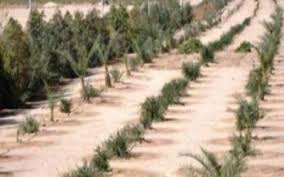 29
طريقة التغطية بالمشتقات النفطية 
      إن طريقة التغطية بالمشتقات النفطية تعتبر من أهم الأساليب التى اتبعت و لا تزال تتبع فى بعض الأقطار العربية خصوصا الدول التى تتوفر فيها المشتقات النفطية بكميات كبيرة ويرجع ذلك لعدم توفر المواد النباتية الجافة.
تهدف هذه الطريقة إلى رش سطح الكثبان الرملية المتحركة بمشتقات نفطية تعمل على تماسك هذا السطح إما بتكوين طبقة رقيقة من المادة المرشوشة وذرات الرمال أو تفاعل تلك المادة كيمائيا مع سطح الرمال وتكوين قشرة وبقائها لمدة كافية حتى نمو الأشجار الغروسة وتكوينها غطاء نباتى. 
طريقة إستخدام المواد الكيماوية مع النباتات 
       يرش مستحلب البتومين في صورة شرائط بعرض 40 سم فى الاتجاه العمودى على الرياح. يعطى حماية 1.5 سنه لتكون قشرة صلبة على السطح تمنع حركة الرمال وبذلك تزداد نسبة نجاح البادرات.
30
طريقة التغطية الترابية 
      وهى تعتمد على طرح طبقة من الأتربة يتراوح سمكها بين 15 ، 20 سم بعد القيام بتسوية الكثبان الرملية وهذه الطريقة تساعد فى تحسين خصائص الطبقات السطحية من خلال تسرب جزء من الأتربة إلى الفجوات بين حبيبات الرمل فى موسم الأمطار وبالتالى تزيد من قدرة الرمال على الاحتفاظ بالرطوبة وكذلك تقلل من البخر خلال الجفاف او التغطية الصخرية كما حدث في غرود الخانكة.
طريقة التثبيت البيولوجى: 
      يعتبر التثبيت الميكانيكى مرحلة ضرورية لنجاح عملية الزراعة والتشجير فوق سطح الرمال المتحركة أو أنها تمهد مرحلة التثبيت البيولوجى وهى تثبيت دائم يعتمد على اقامة غطاء شجرى أو شجيرى فوق الكثبان الرملية وحيث تعمل الجذور على تماسك حبيبات الرمال وتساعد على بناء قوام التربة الرملية.
31
ويعتبر التشجير من انجح الطرق فى تثبيت الكثبان الرملية وذلك للخصائص التالية: 
 لها صفة الاستدامة. 
تحسين خصائص التربة وتحسين خصوبتها بزيادة المادة العضوية. 
تحسين الظروف البيئية. 
توفير الانتاج (مراعى – خشب)
أيجاد أماكن للنزهة والترفية. 
ويراعى ألا تقل المسافة بين الأشجار عن 4 / 4 متر، كذلك يتم عمل جور إلى عمق يتراوح بين 40 - 50 سم .
32
نشكركم على حسن الاستماع
33